UNIVERSIDAD NACIONAL DE MAR DEL PLATA
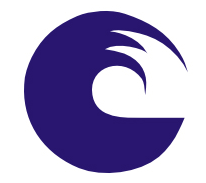 FACULTAD DE CIENCIAS  DE LA SALUD Y SERVICO  SOCIAL
LICENCIATURA EN ENFERMERIA
[Speaker Notes: IBARRA PEDRO, QUINTANILLA TERESA]
TEMA
“PERSPECTIVA DE LA SALUD SEXUAL, CONFLICTO Y TENSIONES EN ADOLESCENTES EVALGELICOS DE LA CUIDAD DE MAR DEL PLATA EN EL AÑO 2017”
FORMULACION DEL PROBLEMA
¿CUÁLES SON LOS CONFLICTOS  Y TENSIONES PERSONALES DE LOS ADOLESCENTES EVANGÉLICOS GENERADOS POR EL DOGMA ANTE LA SEXUALIDAD  EN LA CIUDAD DE MAR DEL PLATA EN EL AÑO 2017?
OBJETIVOS
GENERAL:
CONOCER LOS CONFLICTOS Y TENSIONES QUE ATRAVIESAN LOS ADOLESCENTES EVANGÉLICOS DE LA CIUDAD DE MAR DEL PLATA GENERADOS POR SU DOGMA ANTE LA SEXUALIDAD.
ESPECíFICOS:
INTERPRETAR LAS PRESCRIPCIONES RELIGIOSAS RESPECTO A LA SEXUALIDAD DEL CULTO EVANGÉLICO.
DESCRIBIR LAS TENSIONES INTERNAS QUE SURGEN EN LOS ADOLESCENTES EVANGÉLICOS DEBIDO A LOS CONFLICTOS GENERADOS POR SU DOGMA ANTE LA SEXUALIDAD.
DESCRIBIR LAS TENSIONES INTERNAS QUE SURGEN EN LOS ADOLESCENTES NO EVANGÉLICOS DEBIDO A LOS CONFLICTOS GENERADOS ANTE LA SEXUALIDAD.
COMPARAR LAS ENTREVISTAS DE LA POBLACIÓN EN ESTUDIO PARA COMPRENDER SI INFLUYE LA RELIGIÓN EN LAS TENSIONES INTERNAS EN TORNO A LA SEXUALIDAD.
DISEÑO  METODOLÒGICO
LA INVESTIGACIÓN SE HA REALIZADO CON UN DISEÑO CUALITATIVO  DE TIPO FENOMENOLÓGICO. 
INSTRUMENTO:
          _ ENTREVISTAS
MUESTRA:
           _ NO PROBABILÍSTICO
TECNICA:
            _ BOLA DE NIEVE
CONCLUCIONES
CAMBIOS ABRUPTOS EN EL COMPORTAMIENTO COMO AISLAMIENTO SOCIAL.
SENTIMIENTOS DE CULPABILIDAD O DESESPERANZA QUE LES GENERE EL INCUMPLIMIENTO DE LAS NORMAS DE SU CULTO.
REFERENCIA VERBAL DE QUE ESTE TEMA LES PRODUZCA FALTA DE SUEÑO O CONCENTRACIÓN EN LAS TAREAS DE LA VIDA DIARIA.
 FALTA DE UN REFERENTE EDUCATIVO QUE LO AYUDE EN ESTE TEMA, YA SEA FAMILIAR, RELIGIOSO O EDUCACIONAL.
 MENSAJES DE LA SOCIEDAD CON RESPECTO A LA SEXUALIDAD.
MUCHAS     GRACIAS






QUINTANILLA, TERESA
IBARRA, PEDRO